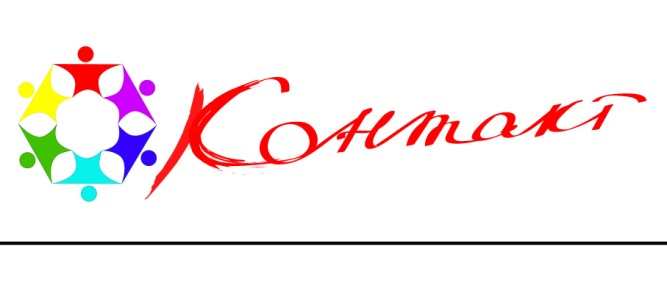 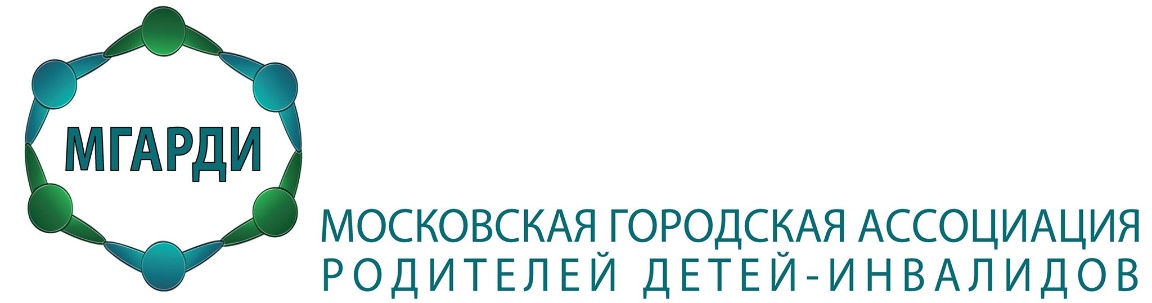 Некоммерческие организации - взаимодействие и помощь
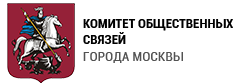 Мировая статистика
Согласно данным ВОЗ и UNAIDS к 2020 году более 15% населения Земли будут иметь ограничения жизнедеятельности
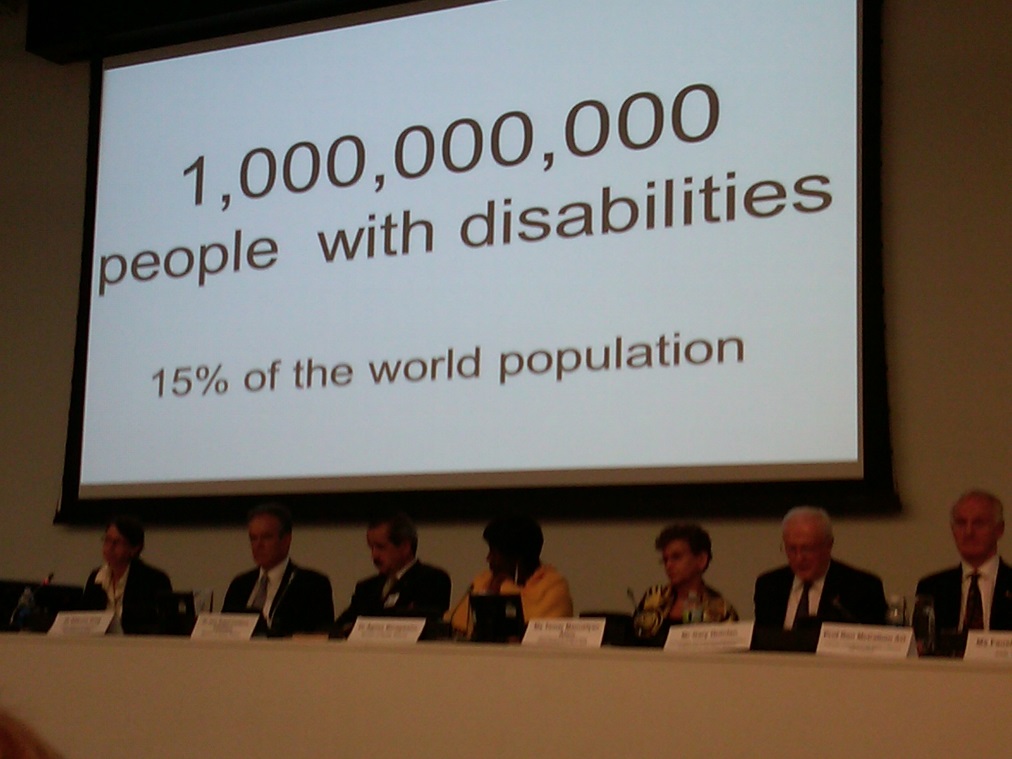 http://usicd.wordpress.com/2011/06/09/who-world-report-on-disability/
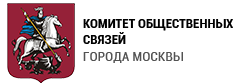 По признанным в мире статистическим данным на 2015 года распространенность аутизма снова возросла - теперь это уже 1 ребенок из каждых 68, или около 1,5% детской популяции. Это означает, что только в Москве согласно этим расчетам проживает около 18 тысяч детей с РАС. В значительной мере это дети дошкольного возраста.
Право на образование и реальность его реализации
Закон Об образовании гарантирует право начиная с 2 месяцев жизни. В реальности механизма позволяющего реализовать это - пока нет.
Концепция ранней помощи, методические рекомендации, пилотные проекты
Система ранней помощи в регионах Российской Федерации создается на основе следующих принципов*:
а) межведомственное взаимодействие по компетенции органов управления и учреждений различных ведомств, от деятельности которых зависит полнота и развитие системы ранней помощи, исключающее дублирование функций, включая взаимодействие с общественными организациями, профессиональными сообществами, неправительственными организациями;
б) управление  системой ранней помощи, обеспечивающее её устойчивость, развитие, профессиональную компетентность, методологическую о организационную целостность;
в) доступность ранней помощи (территориальная, временная, финансовая);
г) открытость и прозрачность системы ранней помощи для потребителей и партнеров;
д) непрерывность ранней помощи – необходимые услуги предоставляются в режиме сопровождения ребенка и семьи до их завершения.



____________________________________________________
*проект рекомендаций  по созданию системы ранней помощи в РФ
Еще можно сформулировать так:*
Доступность и бесплатность
Раннее начало
Междисциплинарность
Семейно-центрированность
Индивидуализация
Непрерывность
Использование научно-доказанных методов
__________________
*Самарина Лариса Витальевна ОУ ДПО «Санкт-Петербургский институт раннего вмешательства»
Программа комплексной помощи детям с аутизмом,
расстройствами аутистического спектра
«ТЫ НЕ ОДИН» Фонда поддержки детей в трудной жизненной ситуации
“Оказание помощи детям с РАС в области социального взаимодействия  осложняется тем, что заболевание сопровождается широким спектром других нарушений развития. Детские реабилитационные, образовательные учреждения не адаптированы для принятия таких детей и проведения с ними коррекционной, психолого-педагогической работы, обучения. Немаловажным фактором, тормозящим оказание эффективной помощи детям и семьям, их воспитывающим, является рассогласованность в действиях профильных ведомств.”
Проблемы Москвы:
Отлаженная система ранней помощи закрыта, сейчас только начинаются попытки ее восстановить.
Разница даже в базах: в системе Департамента образования числится на 15 тысяч детей-инвалидов меньше, чем в системе ДТСЗН
Переход со сметной модели финансирования на подушевую  
«Кадровый» дефицит
Финансирование обучения и коррекционной работы с детьми с ОВЗ, без оформленной инвалидности практически отсутствует
Проблемы «временной» регистрации ребенка
Решения директоров или управляющих советов, в результате которых ребенок может остаться «за бортом». Нет отработанного механизма контроля за образовательными учреждениями, регулирующими обучение детей с ОВЗ
Необходимость налаживания межведомственного взаимодействия для построения образовательного маршрута: Оформление сопутствующих документов – справок врачебных комиссий, заполнение ИПР, взаимодействие с поликлиниками
Роль межведомственного взаимодействия в организации ранней помощи:
Раннее выявление само по себе не гарантирует начало ранней помощи. Необходимо, чтобы сведения о ребенке были переданы в соответствующие организации - по аналогии, как сейчас планируется передавать ответственным за реализацию ИПР данные на получившего инвалидность. Принцип заявительный в данном случае должен быть заменен на выявительный. 
Врач (и медицинское учреждение) должны владеть информацией и обязаны дать хотя бы минимальные сведения о том, куда необходимо обратиться за другими видами помощи для ребенка.
Что сейчас может город и его структуры?
Департамент образования: СЛУЖБА РАННЕЙ ПОМОЩИ (СРП)Единая справочная ГППЦ: 8 495 730 21 93
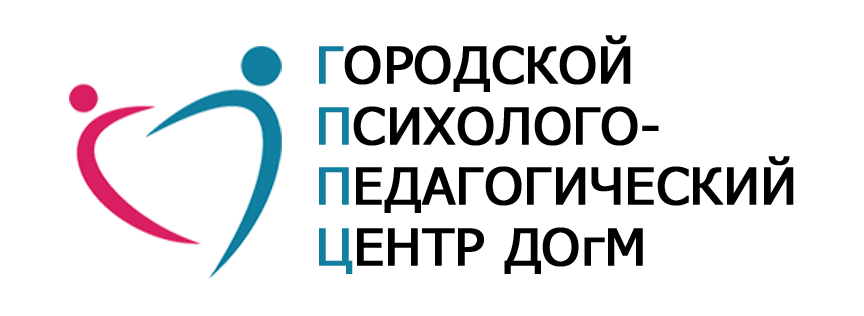 http://gppc.ru/work/preschool/srp/
Служба ранней помощи (СРП) создается для детей жителей города Москвы с ограничениями жизнедеятельности или риском появления таких ограничений в возрасте с 1 года 6 месяцев до 7 лет и их семей:
с инвалидностью;
с ограниченными возможностями здоровья;
детей сирот и оставшихся без попечения родителей, воспитывающихся в замещающих семьях;
детей из группы социального риска (из семей, где ребенок подвергается пренебрежению и/или насилию, родители страдают алкоголизмом и/или наркоманией, имеют ограничение жизнедеятельности);
дети из группы биологического риска (дети, имеющие по заключению врачей риск формирования ограничений жизнедеятельности).
Служба ранней помощи создается в целях психолого-педагогической и социальной поддержки семьи, имеющей ребенка с выявленными нарушениями развития (риском нарушения), коррекции отклонений в развитии и содействия оптимальному развитию и формированию у детей ключевых социальных и образовательных компетенций в доступных объемах и качестве, включению детей в среду сверстников и жизнь сообщества, формирования у родителей (законных представителей) специальных компетенций, необходимых для развития, воспитания и обучения детей.
Департамент здравоохранения: НПЦ ДП (Научно-практический центр детской психоневрологии)
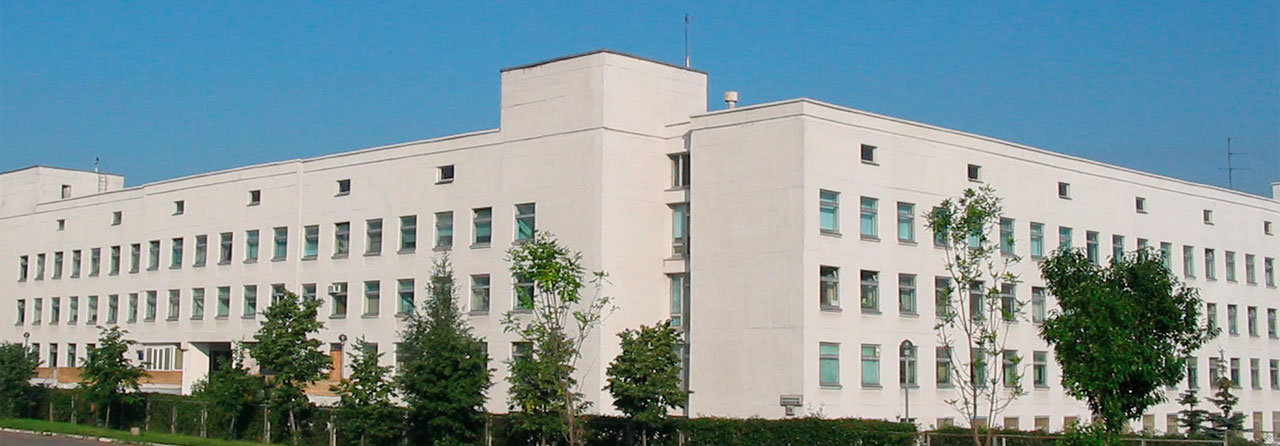 http://npcdp.ru/
справочная:+7 495 430 80 40

Что можно сделать на базе НПЦ ДП:- пройти комплексное обследование в амбулаторном и стационарном отделении
Получить реабилитацию 
Подобрать медикаментозную терапию
Получить справку врачебной комиссии
Пройти обследование для МСЭ
НПЦ психического здоровья детей и подростков им. Г.Е. Сухаревой (бывшая 6 больница)http://www.npc-pzdp.ru/
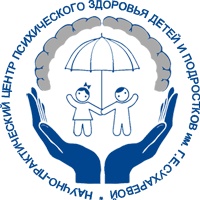 8 495 952 66 18 
Единый центр защиты детей при больнице, анонимно консультирует по любым вопросам (не только по аутизму). Т.е. если нужна комплексная консультация, но карту заводить страшно - туда можно обратиться.
Федеральный ресурсный центр по аутизму (ЦПМССДиП МГППУ)
http://www.autismhelp.ru/
Центр психолого-медико-социального сопровождения детей и подростков (ЦПМССДиП) ГБОУ ВПО МГППУ - один из первых созданных в Москве и России центров по оказанию комплексной медико-психолого-педагогической помощи детям и подросткам.
    Открыт по решению Московского правительства в 1994 году. В Центре работают опытные, высококвалифицированные специалисты: дефектологи, логопеды, нейропсихологи, клинические и социальные психологи, психиатры, психотерапевты, педиатры, педагоги. 
Диагностическая и коррекционная работа с детьми,  страдающими расстройствами аутистического спектра 
В Центре используются эффективные программы для детей с аутизмом различной степени выраженности. 
"Поддержка  аутичных и отстающих  в развитии детей"  (TEACCH  (Э.Шоплер, М.Ланзинд, Л.Ватерс).
Программа  «Обучение детей  с синдромом  детского  аутизма  пониманию  другого  человека». Teaching children with  Autism to Mind Read (P.Howlin, S.Baron-Cohen, J.Hadwin). 
Программа «Обучение  речевым навыкам» (Teaсch  Me  Language (S.Freeman, L.Dake)).
Метод  облегченной  коммуникации  (FC.  M.Crossley). 
Ориентация  в  социальном  мире  (Дженет МакАфи “Navigating the social world”). 
Программа «Обучение спонтанной коммуникации аутистов и детей с другими нарушениями развития» (L.R. Watson “ Teaching spontaneous communication to autistic and developmentally handicapped children”).
Что можете вы?
Что могут некоммерческие организации
РОЛЬ ОБЩЕСТВЕННОСТИ (НКО) И РОДИТЕЛЕЙ:
Инициация изменений и общественный контроль за всем процессом
Лоббирование интересов групп детей и представление интересов отдельных детей и их родителей в государственных органах
Источник мощнейшего информирования о происходящих процессах и путях решения задач
Ресурс работы по программам типа “Родитель-родителю”
Кадровый ресурс: как волонтерской поддержки новых проектов и новых форм работы в образовательных учреждениях, так и профессиональной: юридической и фандрайзинговой, специализированной
[Speaker Notes: Кто должен сделать выбор между коррекционным и инклюзивным образованием? В конечном итоге, это должен быть родитель. 
Необходимые образовательные условия максимально соответствующие потребностям ребенка
Выбор формы образования
Направления работы: с родителями (помощь в формировании запроса, помощь в оформлении запроса, поддержка далее), с руководителями образовательных учреждений, с чиновниками, с донорами. В рамках правового поля в такой сложной ситуации может остаться только родитель и НКО.]
Виды возможной помощи родителям, специалистам, учреждениям со стороны НКО:
Информационная (маршрутеризация ребенка с РАС в Москве - МГАРДИ, ЦЛП - справочник и т.п.)
Правовая для родителей и специалистов
Психологическая поддержка
Организационная: “диспетчерская” для отдельных родителей и групп родителей
рабочие группы при Департаментах города, межведомственное взаимодействие
Образовательная: курсы для родителей, для специалистов
Финансовая со стороны фондов - для родителей
Финансовая со стороны других некоммерческих организаций, для проектов, совместных с гос.учреждениями
Юридическая поддержка
Особое детство «Правовой навигатор»: http://www.osoboedetstvo.ru/rights и юридическая служба ЦЛП
Проект «Патронус»: http://dislife.ru/specials/patronusза 5 лет существования около 1000дел выиграно досудебным порядком:
грамотными консультациями родителей, перепиской с профильными ведомствами, обжалованиями, ручным управлением
 РООИ «Перспектива» https://perspektiva-inva.ru/ 
 МГАРДИ и «Контакт»: «Диспетчерская» http://contact-autism.ru/info-for-parents/ 
Прекрасный перечень контактов бесплатной юридической помощи можно найти здесь: http://www.osoboedetstvo.ru/rights/contacts/gde-mozhno-poluchit-pravovuyu-podderzhku
Фонды адресной помощи детям:
Как получить реабилитацию через благотворительные фонды
Для того, чтобы получить возможность реабилитации (лечения) за счет Благотворительного фонда (БФ) нужно: 
1. Получить счет на реабилитацию
напишите в клинику (реабилитационный центр) письмо с просьбой выслать счет  (нужно учесть, что в благотворительных фондах очередь несколько месяцев)
2. Обратиться в Благотворительный фонд с просьбой оплаты реабилитации.
На сайте каждого фонда подробно расписано: какие документы и в каком виде (электронном или по почте) нужно предоставить.
Обратите внимание, что многие фонды оплачивают лечение детей только на территории РФ, некоторые — только в определенных клиниках.
Отправлять документы можно сразу в несколько фондов.
Заранее приготовьте рассказ о своем ребенке (посмотрите что пишут другие родители, рассказы выкладываются на сайтах)
Нужно очень хорошо обосновать почему Вашему ребенку нужно именно это лечение (реабилитация)
Если лечение/реабилитация за границей РФ — почему вы не можете получить такое лечение в России (например, у нас нет такой методики)
Хорошо бы иметь рекомендации врачей, в которых указано, что ребенку рекомендовано именно это лечение (это сложно, врачи обычно говорят, что не имеют права рекомендовать конкретные клиники)
СПИСОК ФОНДОВ:
Русфонд (1канал)
БФ «Созидание» оплачивает лечение и реабилитацию ТОЛЬКО в России!
1. БФ «Под звездой надежды», www.hopestar.ru, контактный телефон (495) 745-15-55,
2. БФ «Абсолют-помощь», www.absolute-help.ru, контактный телефон (499) 230-14-30, (499) 238-44-44
3. БФ «Человек и его вера», www.odigon.ru (этот фонд работает как благотворительный форум, там нужно зарегистрироваться, телефон на сайте не указан)
4. БФ «Транссоюз», www.bfts.ru, контактные телефоны (495) 921-02-77, (495) 921-02-78, (495) 921-07-82, (495) 921-07-83
5. БФ «Кто, если не Я», , контактные телефоны + 7 (495) 649-18-14
6. БФ «Созидание», www.bf-sozidanie.ru, контактный телефон +7 (499) 308-52-92
7. БФ «Галчонок», www.bf-galchonok.ru, контактный телефон +7926217 70 71
8. БФ «Помоги ребёнку.ру» www.fondpr.ru/, контактный телефон +7 (495) 746-01-06, +7-915-168-56-03
9. БФ «Расправь Крылья», www.detskyfond.info/ контактный телефон +7 (495) 956-9138
10. БФ Милосердие http://www.miloserdie.ru/
есть и другие. Обращаться надо одновременно везде — т.к. нужно быть готовым к очередям, ожиданию и отказам — обращающихся много. Но и вам обязательно где-то повезет, главное  — начать и не останавливаться.
Где посмотреть список фондов?
Посмотреть и выбрать фонд можно как среди тех, которые перечислены в первой части, так и, например, вот по этому навигатору: http://www.rusfond.ru/navigator

Один из крупнейших ресурсов, на котором можно поискать любую помощь: http://www.miloserdie.ru/friends/about/ «Милосердие». Несмотря на то, что служба называется православной, на деле помощь они оказывают всем людям, независимо от вероисповедания.

Еще нашим детям помогают следующие организации: БФ «Галченок» (Москва и область, видимо): http://bf-galchonok.ru/o-fonde

http://www.yaest.ru/ — Фонд «Я есть!» Егора Бероева и Ксении Алефровой

Есть и другие фонды и некоммерческие организации, перечень конечно же не полный.

http://www.osoboedetstvo.ru/base — здесь база некоммерческих организаций помогающих «особым» детям.

И еще прекрасный информационный ресурс, также с базой:http://sockart.ru/nonprofit_organizations/catalog_nko/
Обучение детей с РАС
Пример партнерства НКО и государства: «Инклюзивная молекула»
http://contact-autism.ru/molekula/ 
Инклюзивная молекула – это пилотный образовательный проект, направленный на создание и обеспечение специальных образовательных условий для детей с РАС и другими ментальными нарушениями, с целью реализовать права этих детей на образование и жизнь в обществе, гарантированные законом.
Проект начался с консолидированного и квалифицированного родительского запроса. Представители РОО помощи детям с РАС «Контакт», МГРАДИ  и  «Инклюзивная молекула» представляли его вниманию специалистов НПЦ ПЗДП, а также на уровне Министерства образования и Департамента образования города Москвы («ДОгМ»).
С 15 по 18 апреля 2015 года проект «Инклюзивная молекула» был представлен на Московском международном салоне образования постоянным стендом и докладом.
На сегодняшний день в Москве существует 10 классов, основанных на передовых педагогических методиках, как входящих в проект, так и действующих вне его. К открытию в учебном году 2016/2017 планируются еще 6. Прикладной поведенческий анализ (АВА) используется не на всех площадках, однако на большинстве — лежит в основе обучения детей с РАС.  В самой «Инклюзивной молекуле» участвуют восемь столичных школ: гимназия № 1540, лицей №1574, СОШ 285, школа №1321 «Ковчег», лицей №1367, СОШ №1206, школа 2009, СОШ №192. География значительна: представлены Центральный, Северо-Восточный, Юго-Восточный, Юго-Западный округа.
Спорт
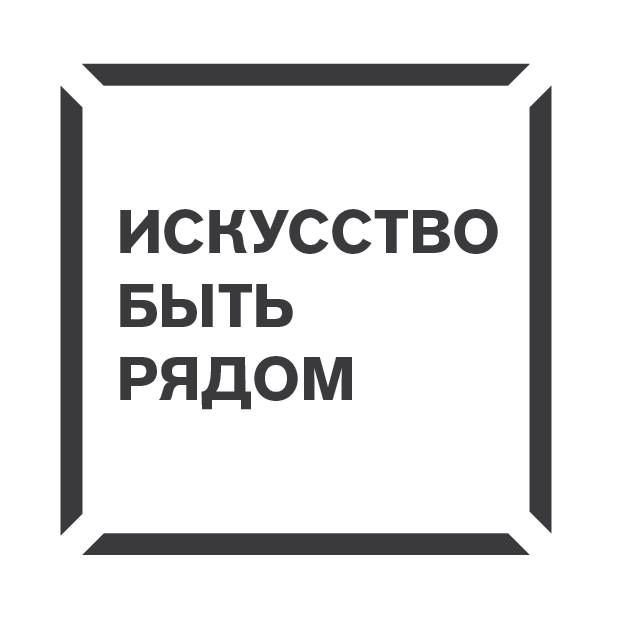 Фонд "Искусство быть рядом" провел зимнюю программу проекта по адаптивному спорту для детей с аутизмом на катке ВДНХ Все наши дети уже уверенно стоят на коньках:)! Это счастье - видеть такой прогресс. Казалось бы! Многие координируют себя не очень успешно, а тут коньки... Но занятия этой зимы пошли на пользу - сосредоточились, согнули коленки, улыбнулись и поехали:) - на главном катке страны мы учились быть вместе, замечать свои успехи и успехи тех, кто рядом! За время занятий в проекте на катке частвовали 38 семей, 27 волонтеров и незаменимые замечательные тренеры из "Smile Skating" Школа Позитивного катания Александры Муравьевой.
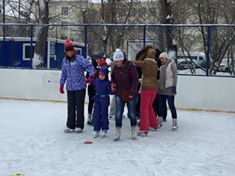 В НПЦ ДП можно пройти обследования для «Лыж мечты», футбола, плавания, велоспорта. Круг видов спорта расширяется, в том числе и по запросу.
Летом планируются секции бадминтона, роликов и других видов спорта.
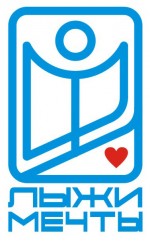 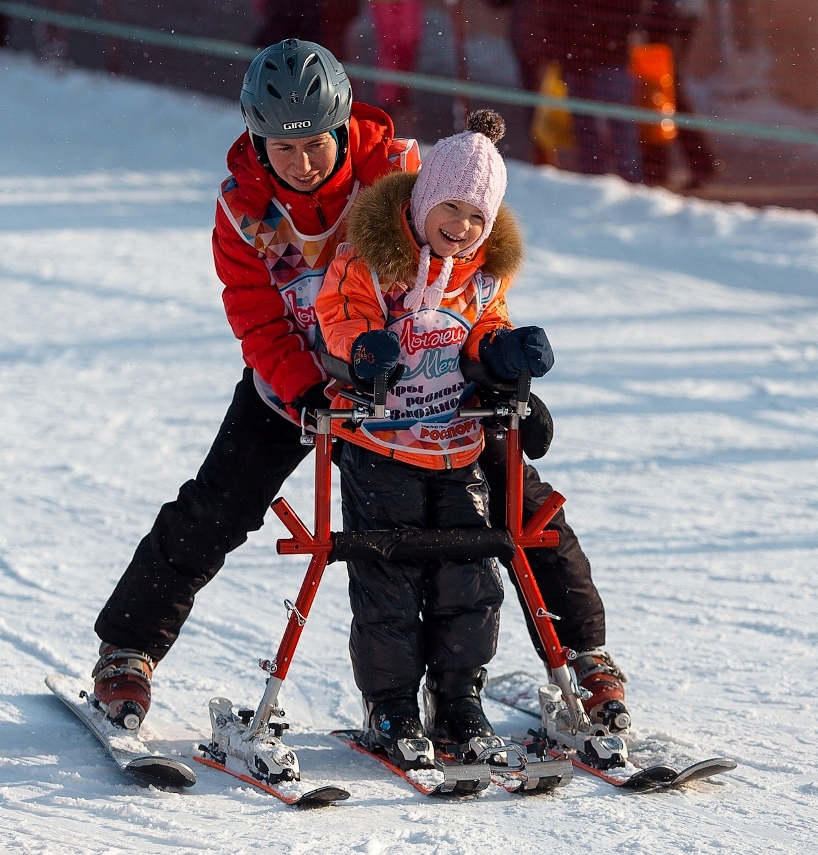 Культура
Проекты фонда «Выход» в Экспериментариуме и ГМИИ им. Пушкина
Адаптированные показы мультфильмов и мьюзиклов
Театр «Круг 2»
Проекты ЦДиК «Академический»
Если ребенок уже большой:
Организации для взрослых людей с разными формами инвалидности ( в том числе аутизмом):
http://om21.ru/index.php?option=com_content&view=section&id=6&layout=blog&Itemid=27 http://nika-pavlenko.livejournal.com/ ( художница, ведет арт-студию) 
http://www.bestbuddies.ru/
http://www.turmaline.ru/
http://www.rafail-10.ru/
http://www.solnechnymir.ru/ ( проекты Молодежный клуб, Соцпроект, если ребенок самостоятелен в быту — проект деревня).
http://vk.com/club271441
http://www.livingthread.ru/
www.roo-kroog.ru/
http://www.vera-i-svet.ru/
http://davydovo-hram.ru/index.php ( лагерь)
Вспомогательные проекты
Особые переводы: http://specialtranslations.ru/ 
Журнал «Аутизм и нарушения развития»: http://psyjournals.ru/autism/ 
Сайты фондов: http://outfund.ru/ и  http://www.nakedheart.org/ru/ 
Бесплатные вебинары и видео-каналы: «Перспектива»: https://perspektiva-inva.ru/web-school/, 
«Контакт»: https://www.youtube.com/channel/UCVqaB2QXt2uYBPyNqD3sqiQ/feed Образовательный курс для родителей: https://www.youtube.com/watch?v=RoRPjFMhkJw
М-CHAT
Тест, который во всем мире называется М-CHAT — модифицированный скриннинговый тест на аутизм для детей раннего возраста, применяется с 16 до 30 месяцев. Тест направлен на выявление детей, которые нуждаеются во внимательной диагностике сложностей в развитии, в том числе диагностике, направленной на выявление симптомов аутизма. Он доказал свою эффективность более чем в 25 странах, был апробирован в ходе масштабных исследований и последний раз был модифицирован в 2009 году. М-CHAT занимает минимум времени, может быть применен в разных условиях и не требует специального обучения. М-CHAT является открытым тестом и распространяется бесплатно
ДИАГНОСТИЧЕСКИЙ ТЕСТ, ПОЗВОЛЯЮЩИЙ САМОСТОЯТЕЛЬНО ОТСЛЕЖИВАТЬ ДИНАМИКУ РАЗВИТИЯ РЕБЕНКА ДЛЯ РОДИТЕЛЕЙ
Диагностический тест, позволяющий самостоятельно отслеживать динамику развития ребенка
Тест на Аутизм, АТЕК, используется для оценки динамики улучшений детей с аутизмом. Подсчет баллов автоматический. Полезно распечатать таблицу, чтобы пойти на прием к специалистам — она позволит вам подробно, ничего не забыв, рассказать о проблемах и улучшениях у ребенка.

I. Речь/Язык/Коммуникативные навыки
II. Социализация
III. Сенсорные навыки/Познавательные способности
IV. Здоровье/Физическое развитие/Поведение
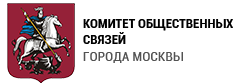 при ранней диагностике и своевременной эффективной коррекционной работе с детьми с РАС в 60% случаев удается  добиться полного  или значительного восстановления функций к школьному возрасту, что позволит этим детям преодолеть изоляцию, избежать стигматизации, избежать инвалидизации, позволит им учиться, а затем получить профессию и реализовать свое право на труд. Обучение врачей и размещение в поликлиниках и детских садах информационных материалов позволит своевременно выявить детей из группы риска и передать их в систему ранней помощи и образования Москвы.
повышение уровня информированности родителей и обучение родителей для повышения уровня их ре/абилитационной компетентности даст детям из группы риска возможность начать процесс ре/абилитации сразу же (в том числе с помощью самих родителей), а также позволит родителям наладить контакт, помочь в воспитании ребенка и в решении специфических педагогических задач, а в конечном итоге, позволит эффективнее и быстрее наладить все пути помощи, улучшит обстановку в семье, послужит целям профилактики социального сиротства, позволит максимально реабилитировать ребенка к школьному возрасту.
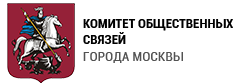 Работа с родителями
Центр реабилитации инвалидов детства "Наш Солнечный Мир" , РОО помощи детям с расстройствами аутистического спектра "Контакт" и Московской Городской Ассоциации Родителей Детей-Инвалидов объявляют о начале бесплатного образовательного курса для родителей детей, имеющих РАС, приуроченного к всемирному дню распространения информации об аутизме. https://www.youtube.com/watch?v=RoRPjFMhkJw 

Лекции и семинары в рамках этого образовательного проекта будут проходить на территории московского центра реабилитации инвалидов детства "Наш Солнечный Мир" и транслироваться в интернете на всю страну. В данном проекте примут участие ведущие специалисты в области помощи людям с аутизмом, как российские, так и зарубежные.

Проект будет реализовываться на других площадках города при поддержке Правительства Москвы в рамках программы "Проведение мероприятий, направленных на ранний скрининг (тест) детей с РАС и другими ментальными нарушениями и начало ранней помощи детям" и на средства субсидии из бюджета города Москвы, полученной по итогам проводимого Комитетом общественных связей Конкурса для социально-ориентированных некоммерческих организаций». Начата работа по созданию методического пособия для родителей.
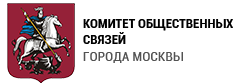 ЗАДАЧИ:

Построение основы для межведомственной системы раннего выявления, реабилитации и абилитации детей с аутизмом и с РАС и работы с их семьями;
Начало формирования городского межведомственного регистра детей с РАС и другими ментальными нарушениями;
Повышение уровня ре/абилитационной компетентности (знаний о возможностях для обучения, воспитания и восстановления функций организма детей) родителей с РАС и другими ментальными нарушениями в результате обучения и  информационно-просветительской и образовательной работы с ними;
Начало создания системы курирования и поддержки семей с детьми с РАС и другими ментальными нарушениями на базе городских КДЦ (поликлиник) и учерждений Департамента социальной защиты;
Создание программы обучения врачей-неврологов и врачей-педиатров по ранней диагностике детей с РАС и другими ментальными нарушениями и обучение их по этой программе;
Налаживание взаимосвязей между учреждениями Департамента социальной защиты, Департамента образования и Департамента здравоохранения в районах
Разработка программы обучения для родителей с РАС и другими ментальными нарушениями и обучение их по этой программе;
Разработка комплекта информационных материалов для родителей, содержащего актуальную информацию о местах и способах помощи семьям и детям с РАС и другими ментальными нарушениями, распространение этих материалов на базе поликлиник, учреждений ДТСЗН и дошкольных учреждений
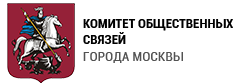 Участники проекта:
Городской ресурсный центр поддержки семьи и детства “Отрадное” Департамента труда и социальной защиты населения города Москвы
МГАРДИ
Автономная некоммерческая организация «Центр реабилитации инвалидов детства «Наш солнечный мир», 
РОО помощи детям с РАС “Контакт”
врачи НПЦ ДП ДЗМ и Первого медицинского института им.Сеченова
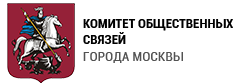 РОО помощи детям с РАС “Контакт”
contact-autism.ru 

Контакты:
roo.kontakt@yandex.ru
+7 926 295 0961
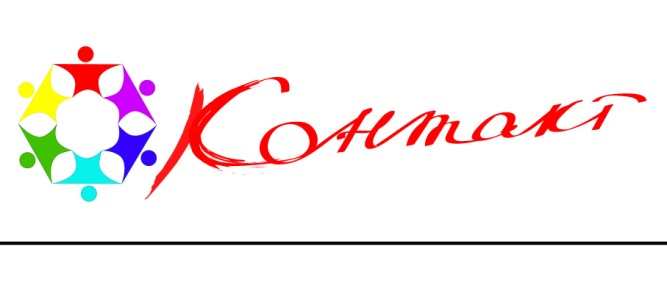 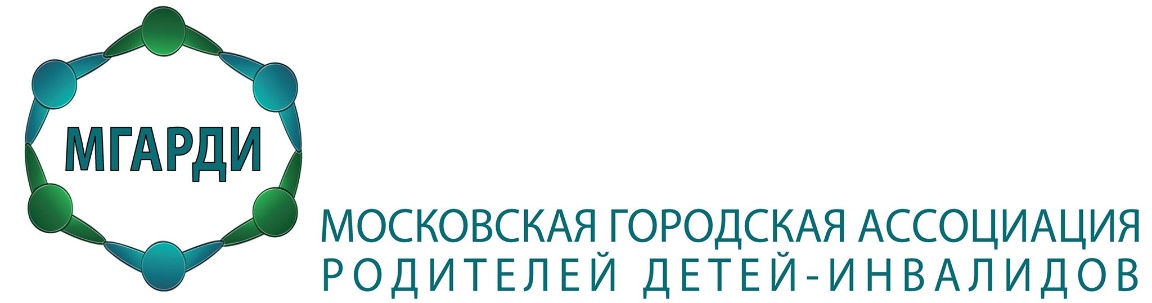